Solving Equations
Collect like terms
–5             –5
–1 = –4x
Solve 4 = 2x + 5 – 6x
4 = 2x + 5 – 6x
Combine like terms.
4 =  –4x + 5
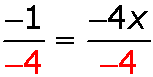 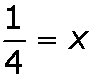 +8      +8
Simplify Using the Distributive Property
Solve the equation.
10y – (4y + 8) = –20
Distribute -1.
10y +(–1)(4y + 8) = –20
Distribute –1.
10y + (–1)(4y) + (–1)(8) = –20
10y – 4y – 8 = –20
6y – 8 = –20
Combine like terms.
6y      = –12
Solve the equation.
10y – (4y +8) = –20
6y  = –12
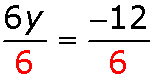 y = –2